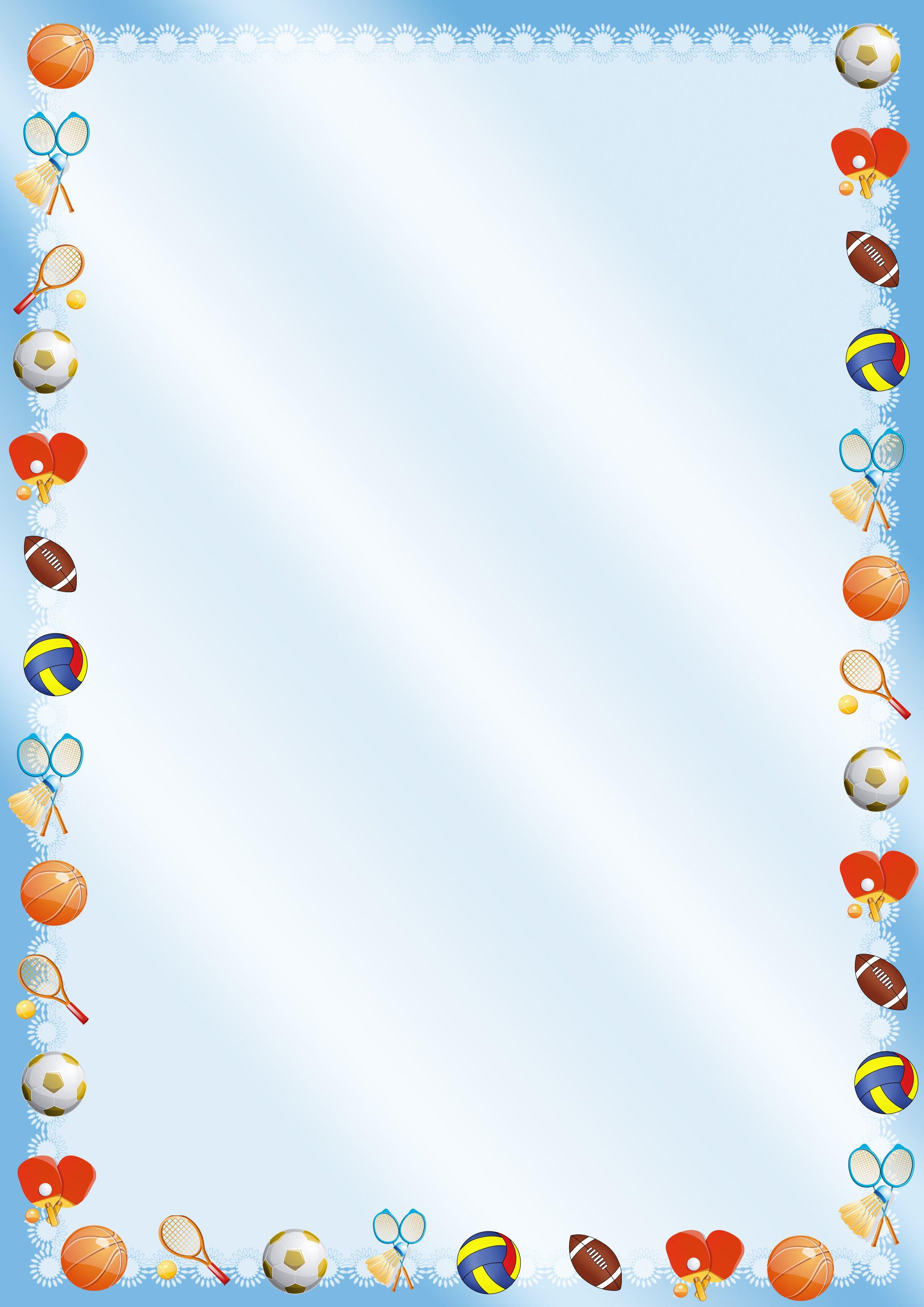 Тема: «Роль подвижной игры в развитии физических качеств у детей младшего дошкольного возраста»
Актуальность данной работы в том, что игра является ведущим видом деятельности дошкольника, она понятна и доступна ему. Поэтому, с помощью подвижной игры, мы можем физически развивать ребенка.Цель: теоретическое и практическое исследование влияния подвижных игр на развитие физических качеств у детей младшего дошкольного возраста.Объект исследования: процесс развития физических качеств детей младшего дошкольного возраста.Предмет исследования: подвижная игра как средство развития физических качеств детей младшего дошкольного возраста.Задачи исследования:1.Анализ и обобщение научно-методической литературы по проблеме исследования.2.Анализ передового педагогического опыта по развитию физических качеств у младших дошкольников.3.Описание практической работы по использованию подвижных игр в развитии физических качеств детей дошкольников.
Физическое развитие — процесс формирования и последующего изменения на протяжении индивидуальной жизни естественных морфофункциональных свойств организма ребенка и основанных на них психофизических качеств.
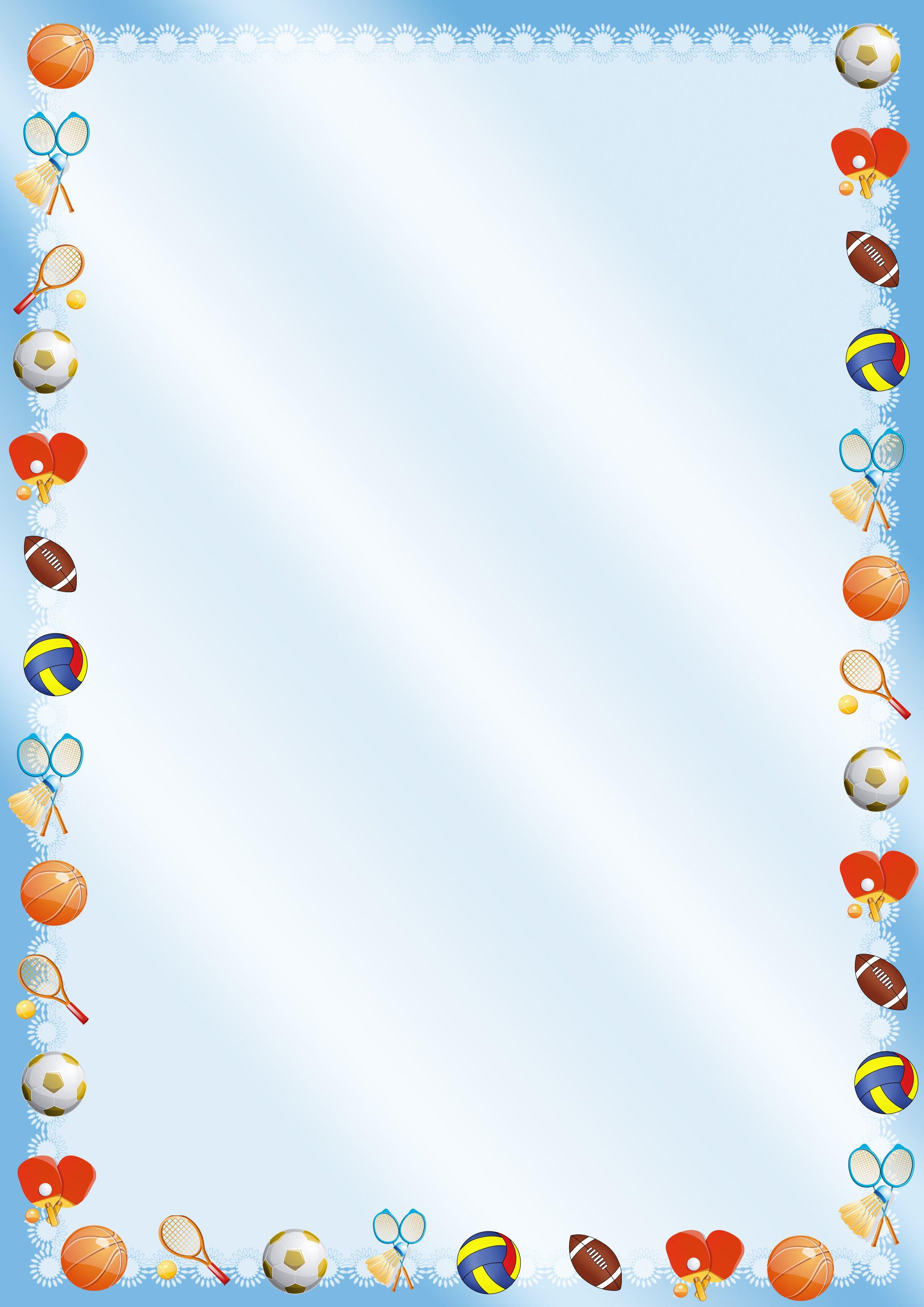 Физические качества
Быстрота определяется скоростью двигательной реакции, отдельных движений, частотой неоднократно повторяющихся движений.
Ловкость – способность быстро овладевать новыми движениями, быстро перестраивать двигательную деятельность в соответствии с требованиями внезапно меняющейся обстановки.
Сила – способность в процессе двигательных действий преодолевать внешнее сопротивление или противодействовать ему посредством мышечных напряжений.
Выносливость – способность противостоять утомлению в какой-либо деятельности.
Гибкость – свойства опорно-двигательного аппарата, определяющие степень подвижности его звеньев.
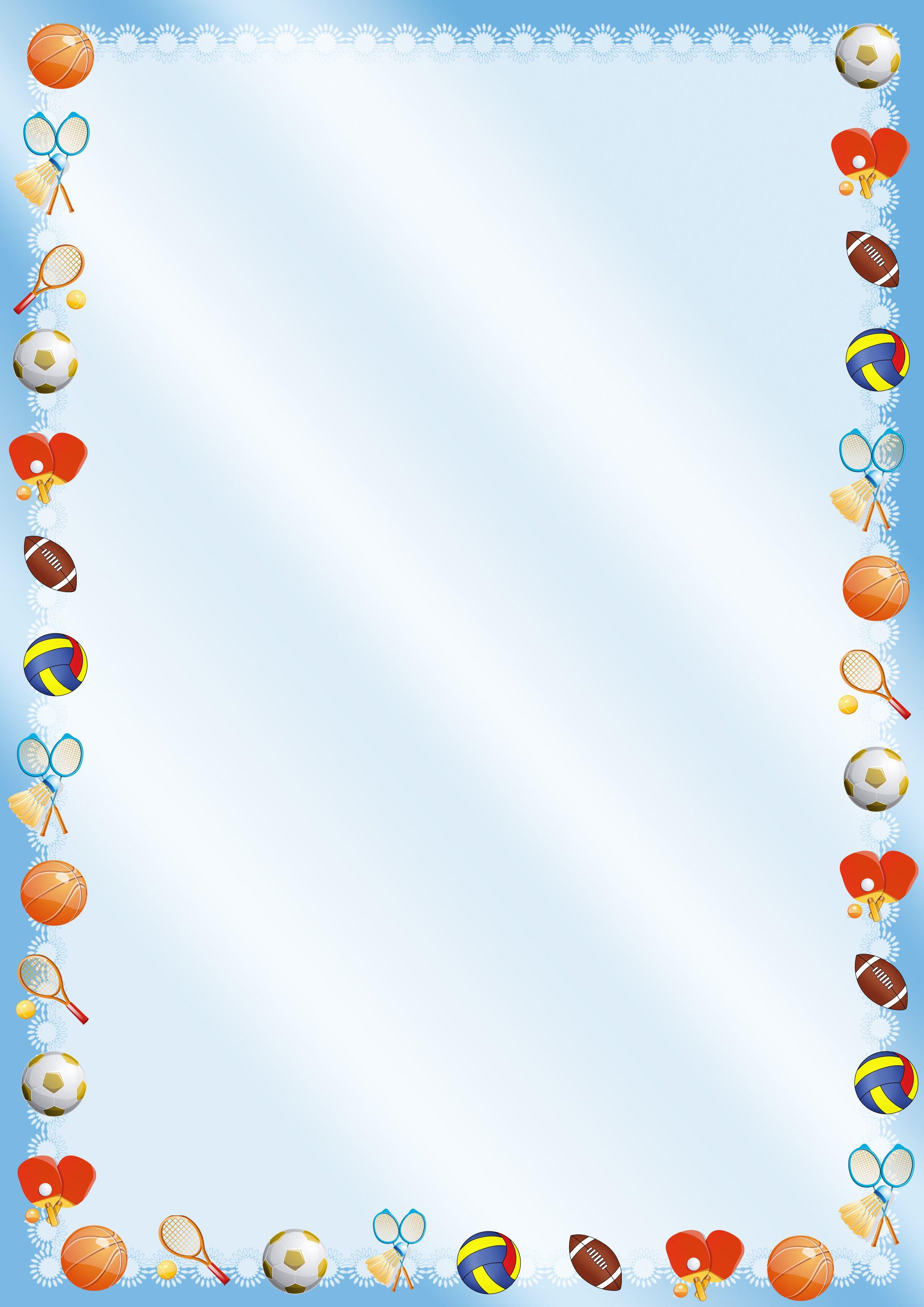 Игра – наиболее доступный для детей вид деятельности, способ переработки полученных из окружающего мира впечатлений.
Подвижные игры - это не только форма активного отдыха детей, но и одна из любимых игр, средство приобщения ребенка к здоровому образу жизни.
Важнейший результат игры - это радость и эмоциональный подъем детей. Благодаря этому свойству игры, в значительной степени игрового и соревновательного характера, больше чем другие формы и средства физической культуры, соответствуют воспитанию двигательных способностей у учащихся.
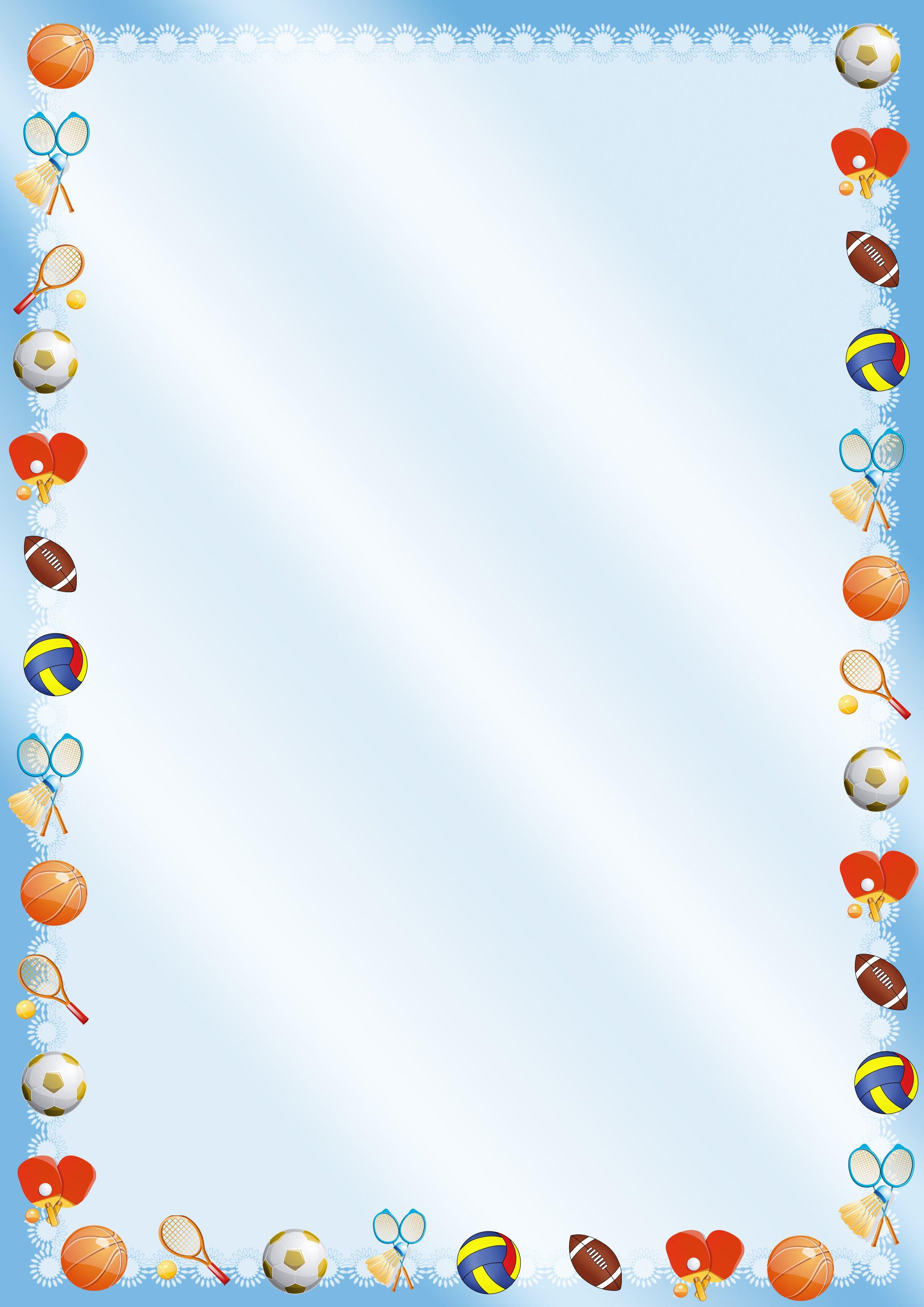 Занятия по физической культуре в теплое время года предусматривает: 
использование различных видов движений;
включение подвижных игр разной интенсивности: игры с бегом, прыжками, лазаньем, бросанием и метанием предметов, игры на ориентировку в пространстве, игры на развитие внимания, ловкости и точности выполнения различных действий.
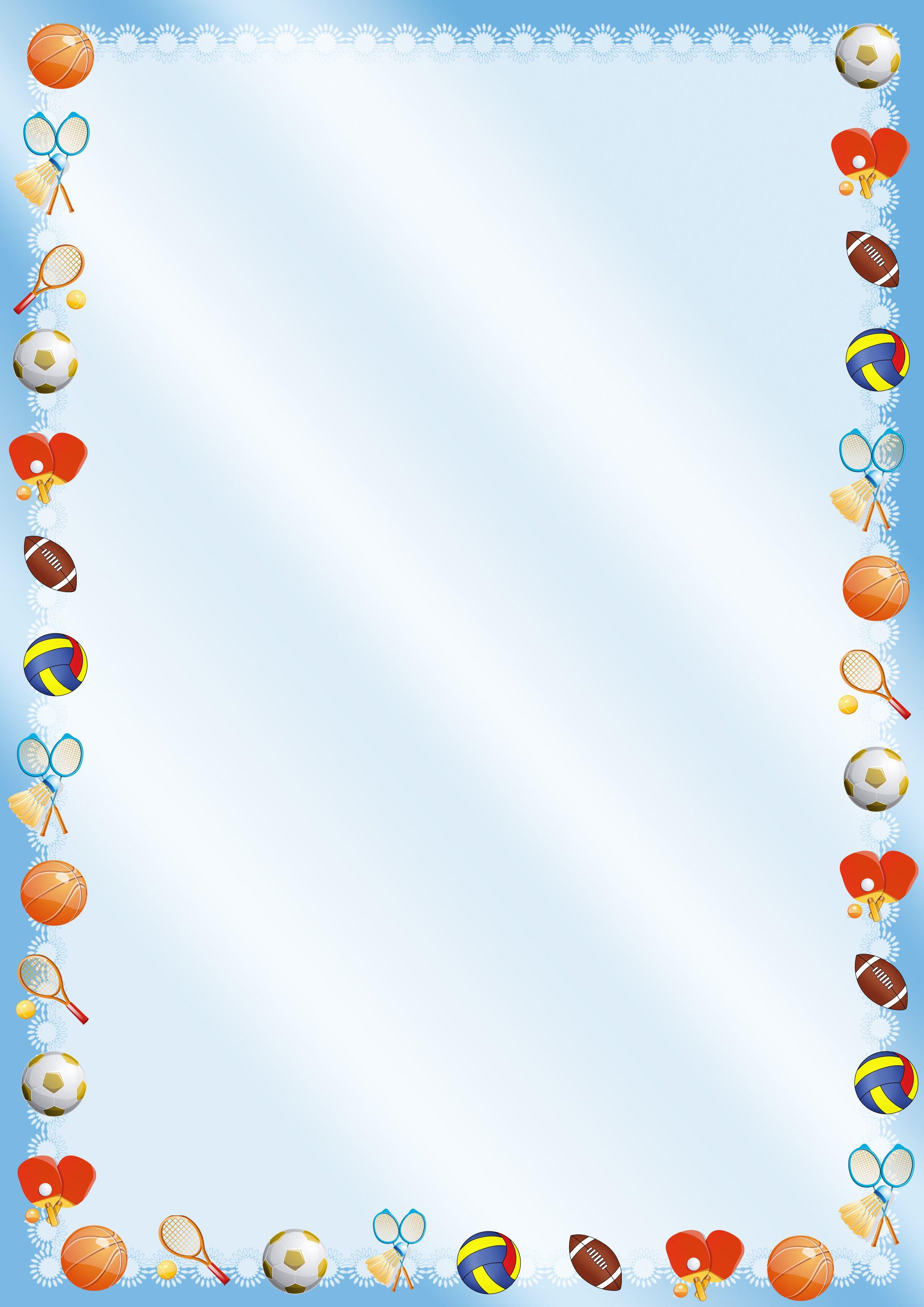 В зимнее время для упражнения детей используют следующие движения:
ходьба по следам, ходьба поднимая колени, ходьба змейкой вокруг сугроба;
упражнение в равновесии – ходьба по снежному валу прямо, боком, перешагивание через палочки;
подлезание под ветку;
метание в вертикальную и горизонтальную цель, на дальность, метание вверх.
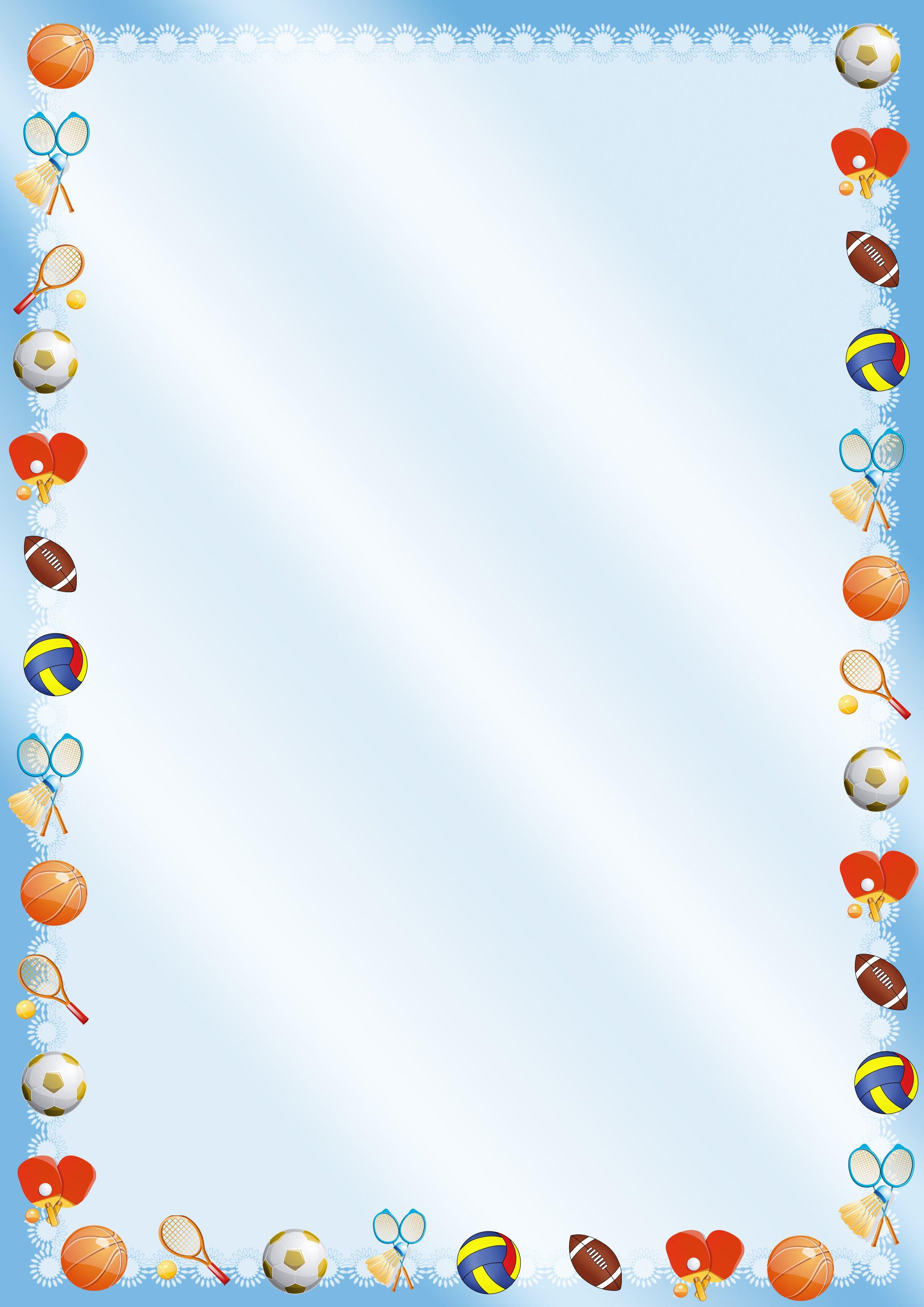 Использование акробатических упражнений состоят в следующем:
сохранять и развивать гибкость и эластичность позвоночника и подвижность суставов;
развивать чувство равновесия, чувство полета, способность легко владеть своим телом;
способствовать выполнению упражнения легко, с равномерным дыханием;
укреплять способность мышц сокращаться, растягиваться и расслабляться.
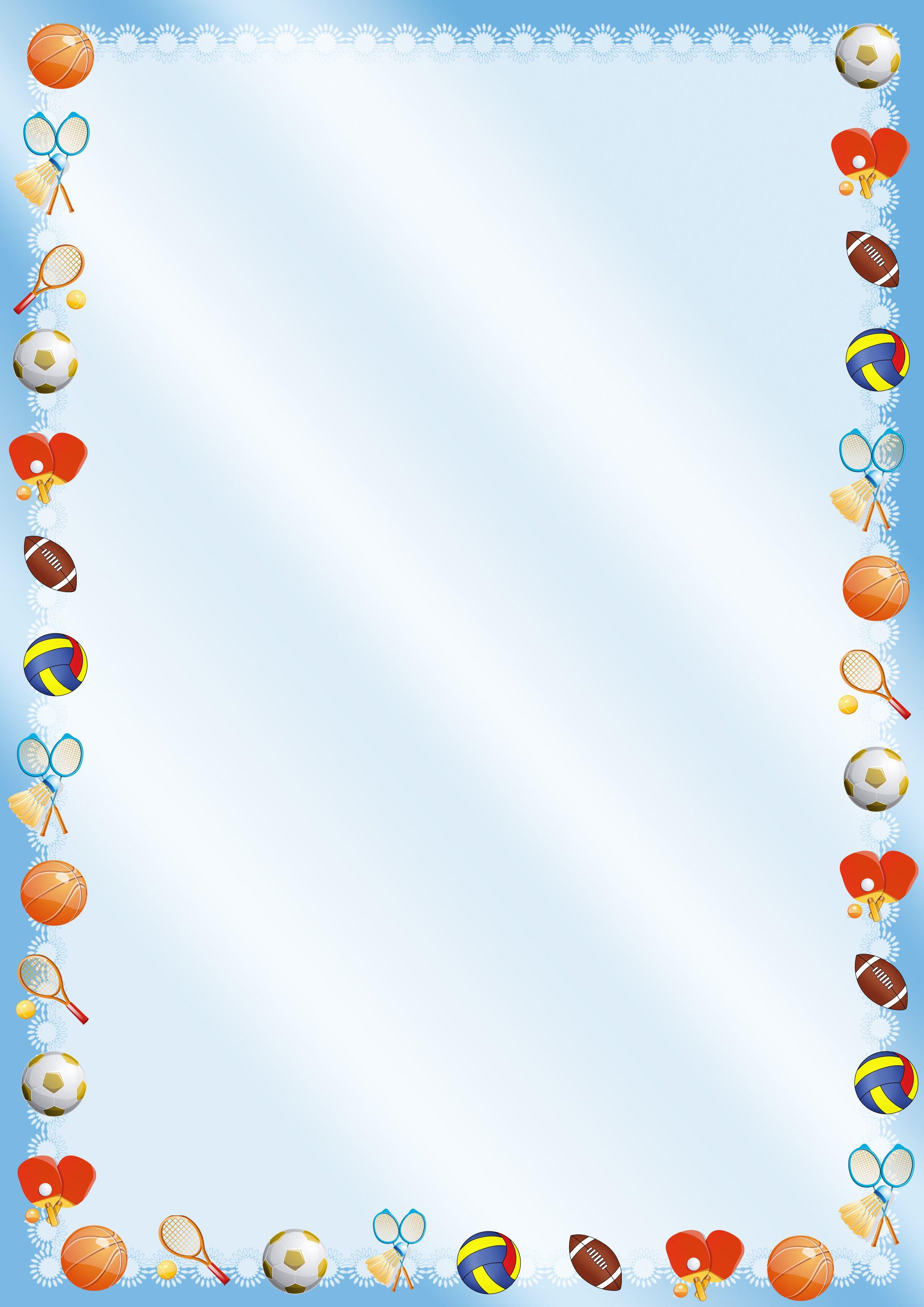 ВыводВ общей системе образовательной работы ДОУ физическое воспитание детей занимает особое место. В результате целенаправленного педагогического воздействия укрепляется здоровье ребенка, происходит тренировка физиологических функций организма, интенсивно развиваются движения, двигательные навыки и физические качества, необходимые для всестороннего гармоничного развития личности.
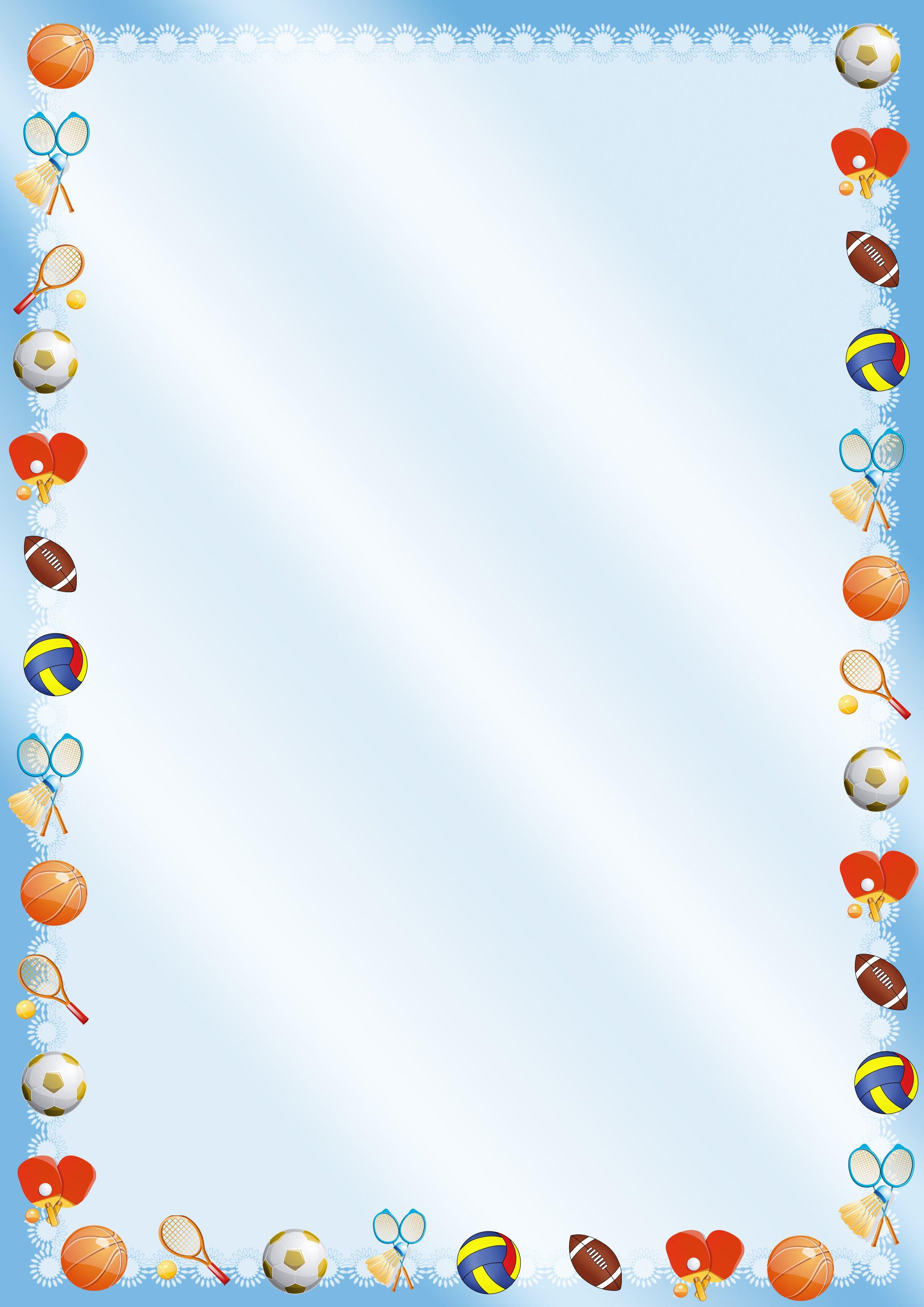 СПАСИБО ЗА ВНИМАНИЕ!!!!